POWERPOINT
适用于工作计划 / 工作总结 / 季度报告等演示
有力 POWERFUL
创意 CREATIVE
清新 CLEAR
时尚 FASHION
[Speaker Notes: 版权声明：300套精品模板商业授权，请联系【锐旗设计】:https://9ppt.taobao.com，专业PPT老师为你解决所有PPT问题！]
目录
CONTENTS
1
点击添加标题
1
点击添加标题
2
点击添加标题
3
点击添加标题
4
5
点击添加标题
点击添加标题
[Speaker Notes: 版权声明：300套精品模板商业授权，请联系【锐旗设计】:https://9ppt.taobao.com，专业PPT老师为你解决所有PPT问题！]
点击添加标题
1
点击添加标题
点击添加标题
点击添加标题
点击添加标题
点击添加标题
点击添加标题
点击添加标题
点击添加标题
点击添加标题
点击添加标题
点击添加标题
4
2010年6月
2011年6月
2012年6月
2013年6月
2014年6月
[Speaker Notes: 版权声明：300套精品模板商业授权，请联系【锐旗设计】:https://9ppt.taobao.com，专业PPT老师为你解决所有PPT问题！]
点击添加标题
1
点击添加标题
75%
50%
25%
10%
单击添加标题

单击添加文本单击添加
文本单击添加文本单击
添加文本单击添加文本
单击添加文本
单击添加标题

单击添加文本单击添加
文本单击添加文本单击
添加文本单击添加文本
单击添加标题

单击添加文本单击添加
文本单击添加文本单击
添加文本单击添加文本
单击添加文本
单击添加标题

单击添加文本单击添加
文本单击添加文本单击
添加文本单击添加文本
点击添加标题
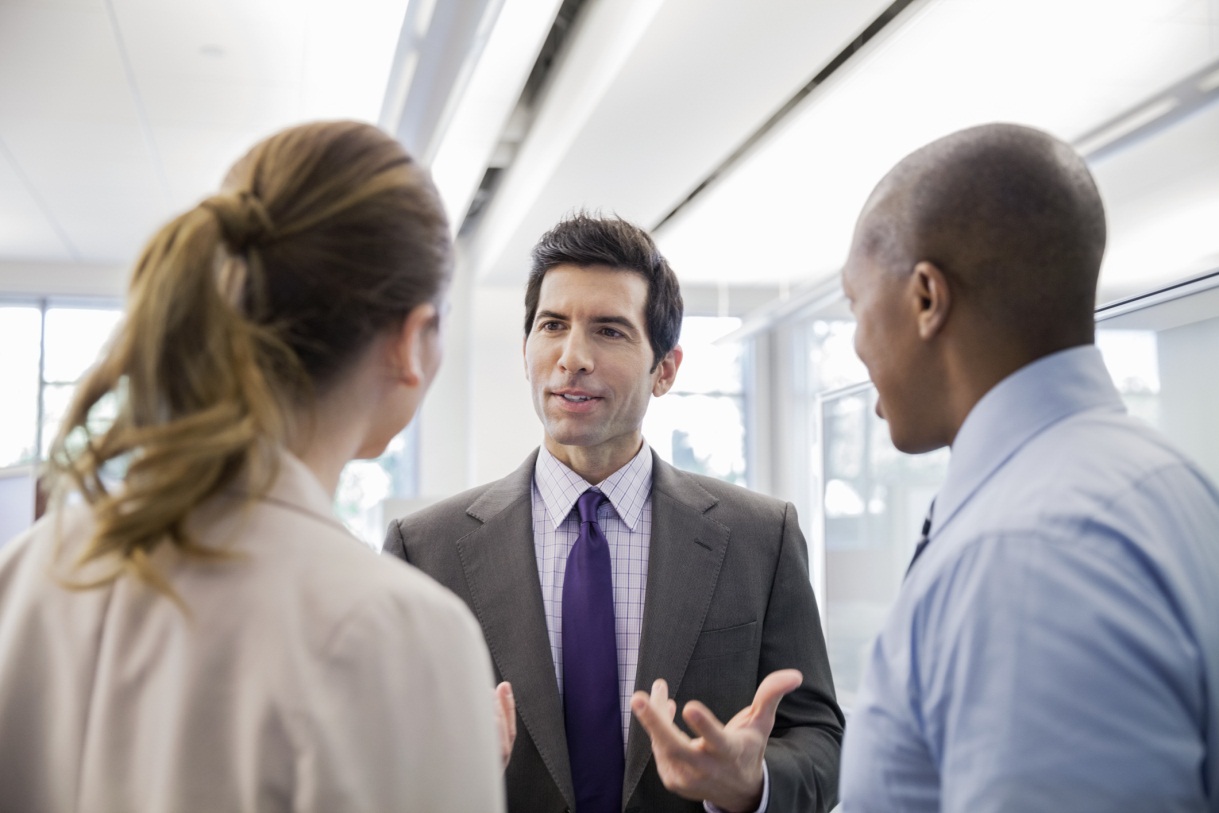 单击添加标题

单击添加文本单击添加文本单击添加文本单击添加文本单击添加文本单击
添加文本单击添加文本单击添加文本
1
点击添加标题
点击添加标题
点击添加标题
点击添加标题
点击添加标题
[Speaker Notes: 版权声明：300套精品模板商业授权，请联系【锐旗设计】:https://9ppt.taobao.com，专业PPT老师为你解决所有PPT问题！]
点击添加标题
单击添加文本单击添加文本
单击添加文本单击添加文本
单击添加文本单击添加文本
1
点击添加标题
单击添加文本单击添加文本
单击添加文本单击添加文本
单击添加文本单击添加文本
点击添加标题
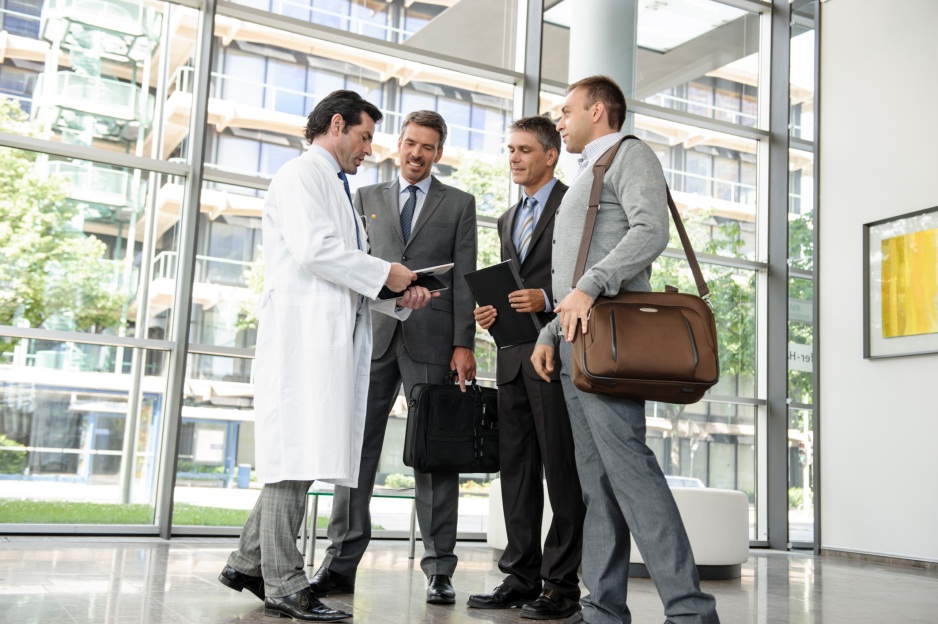 1
点击添加标题
单击添加标题

单击添加文本单击添加文本单击添加文本单击添加文本单击添加文本单击添加文本单击添加文本单击添加文本
POWERFUL
CREATIVE
CLEAR
点击添加标题
单击添加文本单击添加文本单击添加文本单击添加文本
<数量>
单击添加标题
1
点击添加标题
500
单击添加文本单击添加文本单击添加文本单击添加文本单击添加文本单击添加文本单击添加文本
400
300
单击添加标题
单击添加文本单击添加文本单击添加文本单击添加文本单击添加文本单击添加文本单击添加文本
200
100
<时间>
0
2000-2005
2005-2010
2010-2014
[Speaker Notes: 版权声明：300套精品模板商业授权，请联系【锐旗设计】:https://9ppt.taobao.com，专业PPT老师为你解决所有PPT问题！]
目录
CONTENTS
1
点击添加标题
2
点击添加标题
2
点击添加标题
3
点击添加标题
4
5
点击添加标题
点击添加标题
点击添加标题
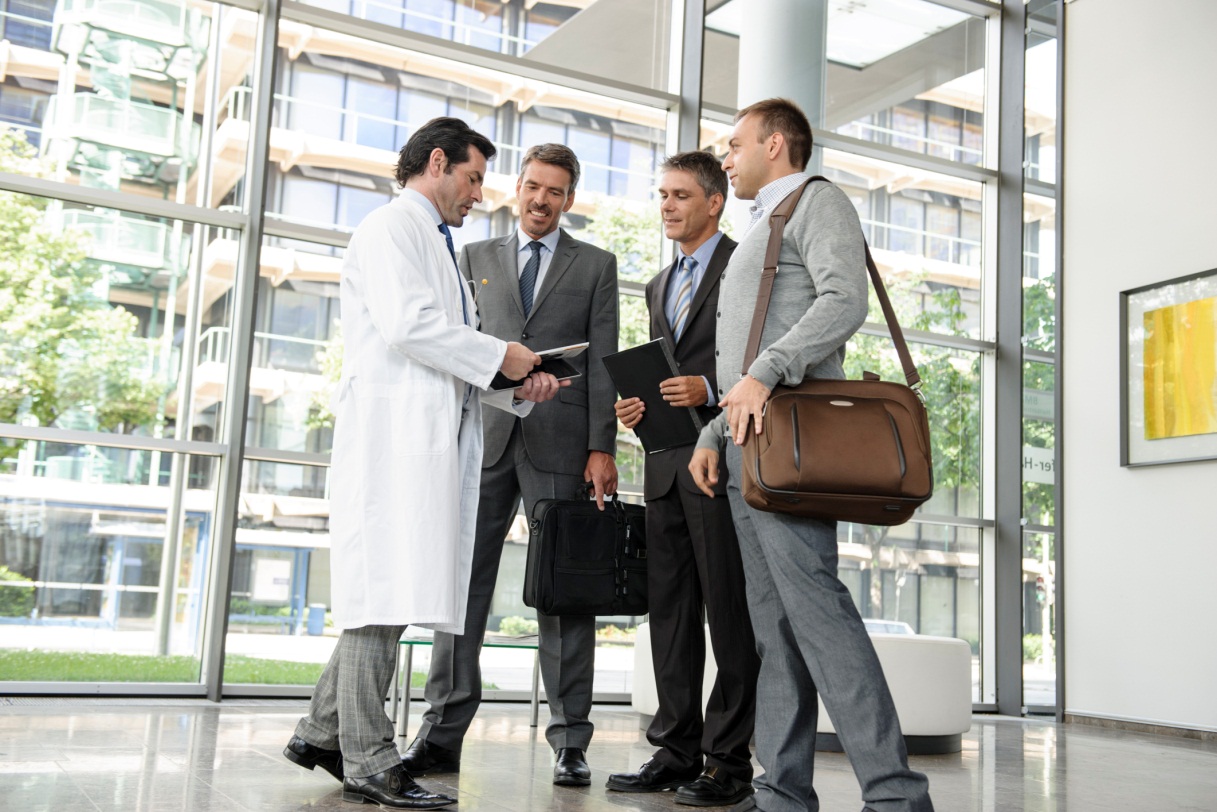 1
点击添加标题
单击添加标题

单击添加文本单击添加文本单击添加文本单击添加文本单击添加文本单击添加文本单击添加文本单击添加文本单击添加文本单击添加文本单击添加文本单击添加文本单击添加文本单击添加文本
[Speaker Notes: 版权声明：300套精品模板商业授权，请联系【锐旗设计】:https://9ppt.taobao.com，专业PPT老师为你解决所有PPT问题！]
点击添加标题
3000
1
点击添加标题
单击添加标题
单击添加文本单击添加文本单击添加文本单击添加文本单击添加文本单击添加文本单击添加文本
2000
1500
单击添加标题
1000
单击添加文本单击添加文本单击添加文本单击添加文本单击添加文本单击添加文本单击添加文本
500
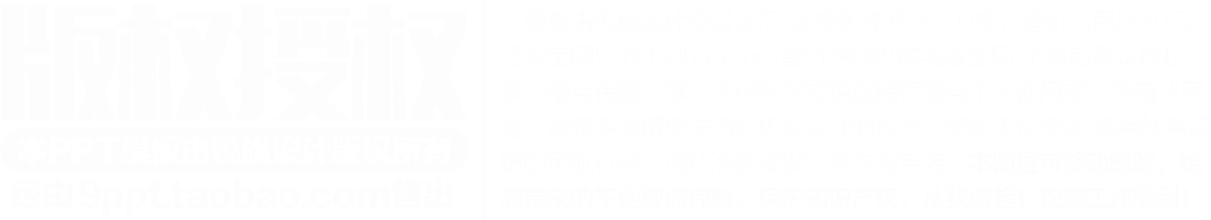 标题
标题
标题
标题
标题
点击添加标题
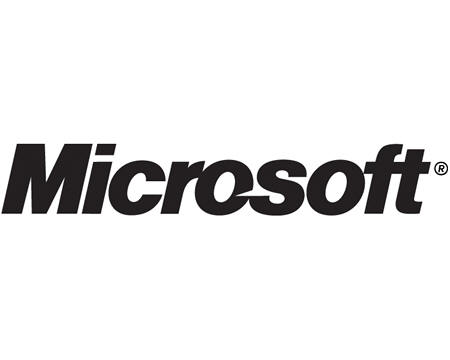 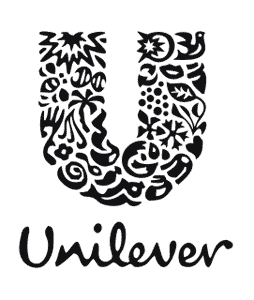 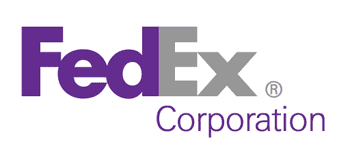 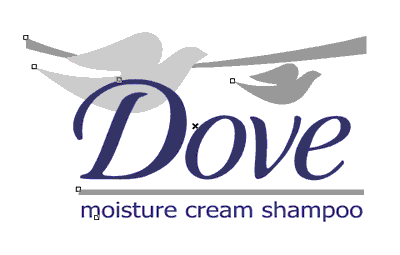 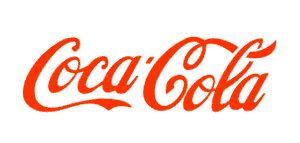 1
点击添加标题
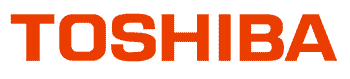 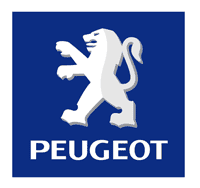 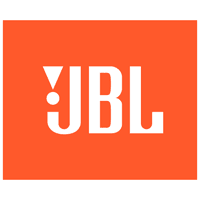 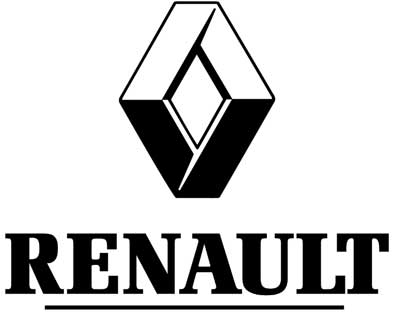 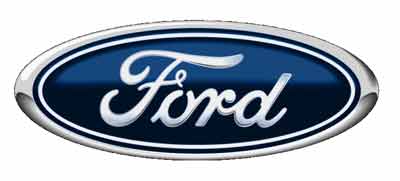 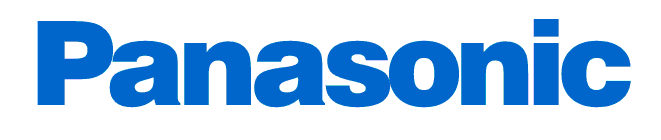 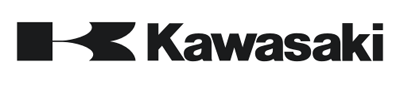 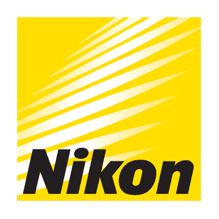 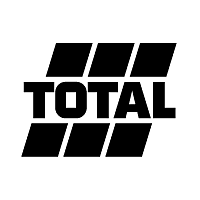 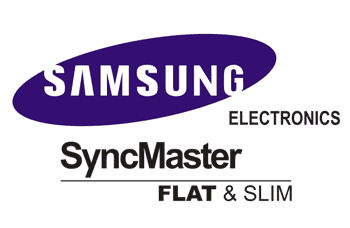 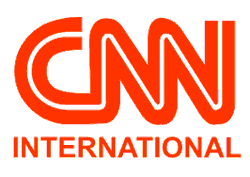 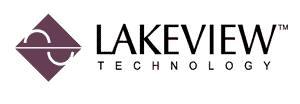 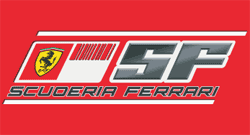 [Speaker Notes: 版权声明：300套精品模板商业授权，请联系【锐旗设计】:https://9ppt.taobao.com，专业PPT老师为你解决所有PPT问题！]
点击添加标题
点击添加标题
1
点击添加标题
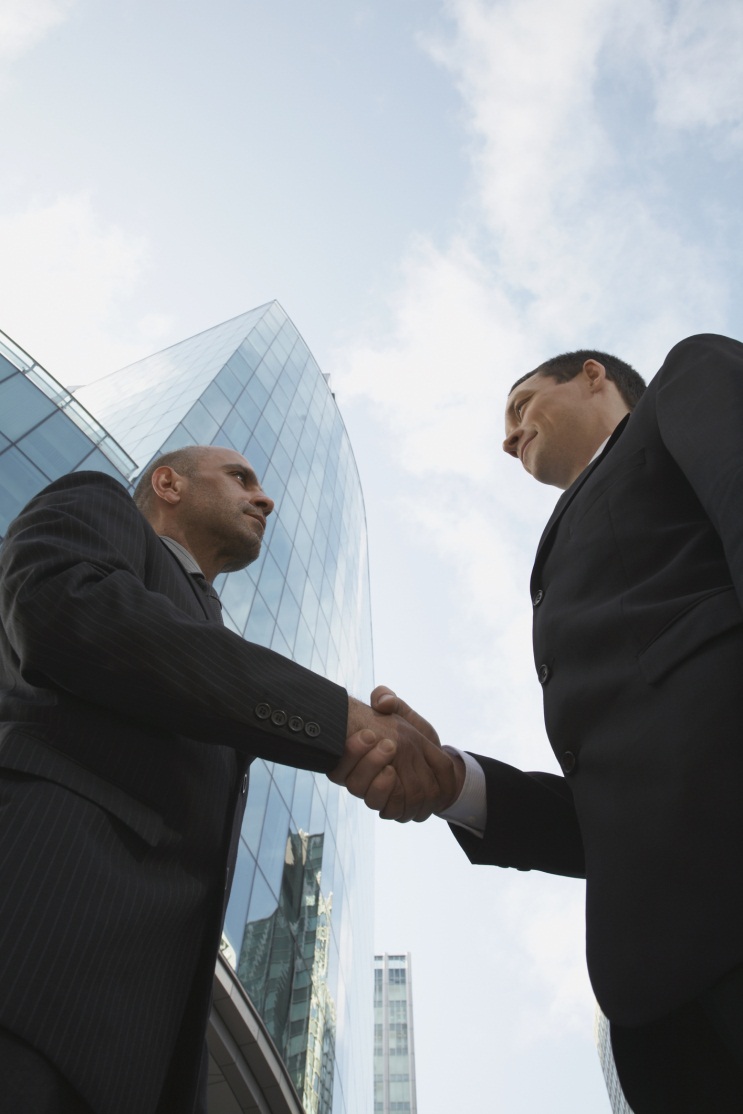 单击添加文本单击添加文本单击添加
点击添加标题
单击添加文本单击添加文本单击添加
点击添加标题
单击添加文本单击添加文本单击添加
点击添加标题
20%
1
点击添加标题
55%
单击添加标题
10%
单击添加标题
35%
单击添加标题
单击添加标题
目录
CONTENTS
1
点击添加标题
2
点击添加标题
3
点击添加标题
3
点击添加标题
4
5
点击添加标题
点击添加标题
[Speaker Notes: 版权声明：300套精品模板商业授权，请联系【锐旗设计】:https://9ppt.taobao.com，专业PPT老师为你解决所有PPT问题！]
点击添加标题
单击添加标题
1
点击添加标题
单击添加文本单击添加文本单击添加文本单击添加文本单击添加文本单击添加文本单击添加文本
单击添加标题
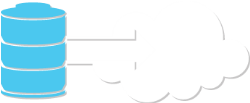 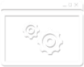 单击添加标题
单击添加标题
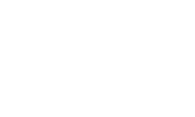 单击添加文本单击添加文本单击添加文本单击添加文本单击添加文本单击添加文本单击添加文本
[Speaker Notes: 版权声明：300套精品模板商业授权，请联系【锐旗设计】:https://9ppt.taobao.com，专业PPT老师为你解决所有PPT问题！]
点击添加标题
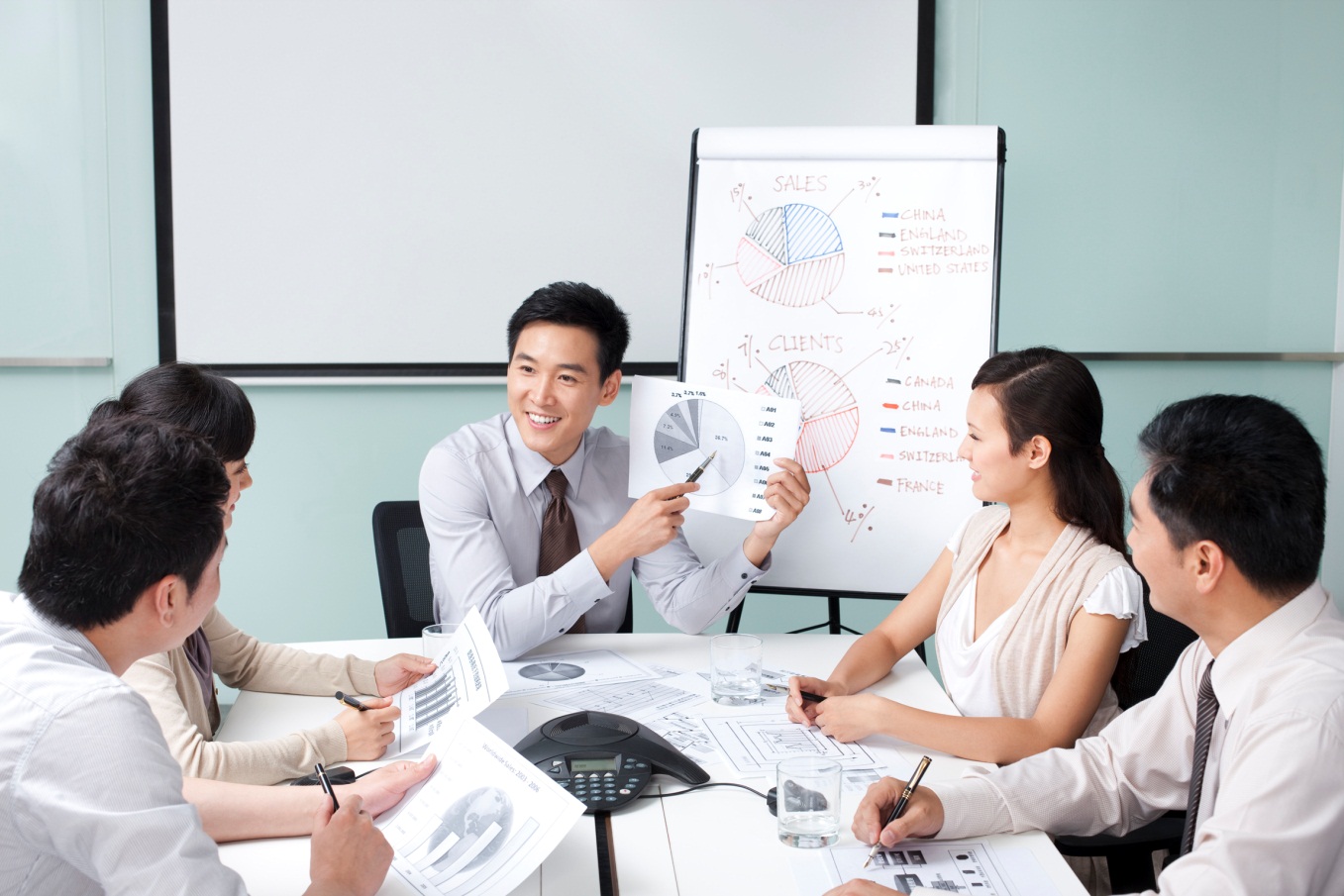 单击添加标题

单击添加文本单击添加文本单击添加文本单击添加文本单击添加文本

单击添加文本单击添加文本单击添加文本单击添加文本单击添加文本单击添加文本单击添加文本单击添加文本

单击添加文本单击添加文本单击添加文本单击添加文本单击添加文本单击添加文本
1
点击添加标题
[Speaker Notes: 版权声明：300套精品模板商业授权，请联系【锐旗设计】:https://9ppt.taobao.com，专业PPT老师为你解决所有PPT问题！]
点击添加标题
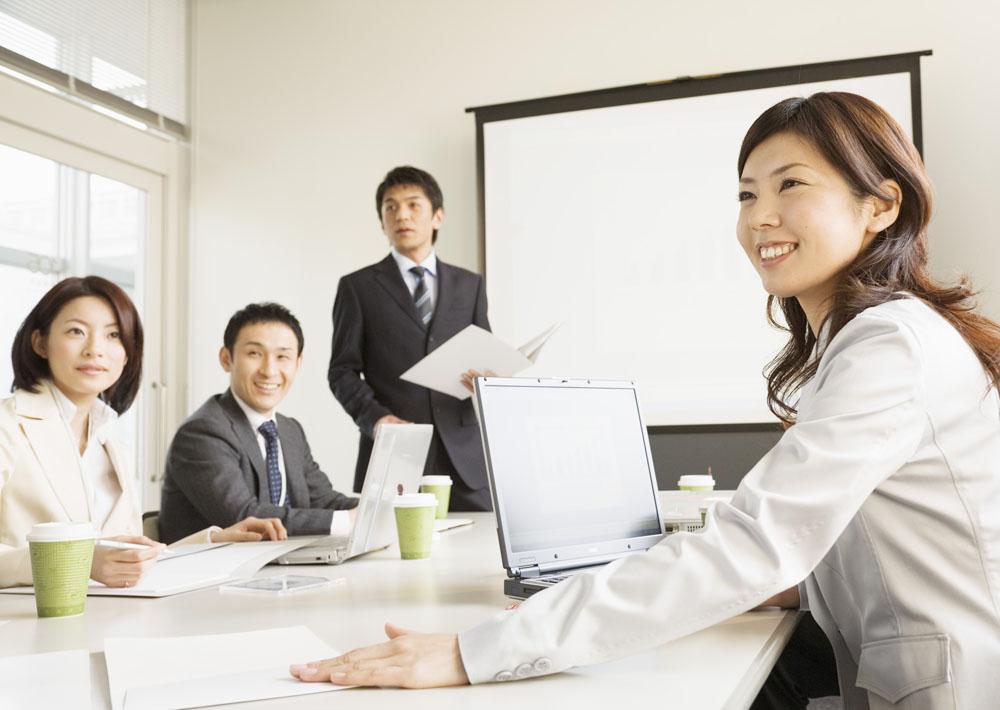 单击添加标题
单击添加文本单击添加文本单击添加文本单击添加文本单击添加文本单击添加文本单击添加文本单击添加文本单击添加文本单击添加文本单击添加文本单击

单击添加文本单击添加文本单击添加文本单击添加文本单击添加文本单击添加文本单击添加文本单击添加文本单击添加文本单击添加文本
1
点击添加标题
单击添加标题
单击添加标题
单击添加文本单击添加文本单击添加文本单击添加文本单击添加文本
单击添加文本单击添加文本单击添加文本单击添加文本单击添加文本
单击添加标题
单击添加标题
单击添加文本单击添加文本单击添加文本单击添加文本单击添加文本
单击添加文本单击添加文本单击添加文本单击添加文本单击添加文本
点击添加标题
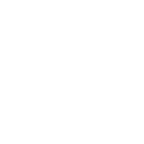 1
点击添加标题
单击添加标题
单击添加标题
单击添加标题
单击添加文本单击添加文本单击单击添加文本单击添加文本
单击添加标题
单击添加文本单击添加文本单击添加文本单击添加文本单击添加文本单击添加文本单击添加文本单击添加文本单击添加文本单击添加文本单击添加文本单击添加文本单击添加文本单击添加文本
目录
CONTENTS
1
点击添加标题
2
点击添加标题
3
点击添加标题
4
点击添加标题
4
5
点击添加标题
点击添加标题
[Speaker Notes: 版权声明：300套精品模板商业授权，请联系【锐旗设计】:https://9ppt.taobao.com，专业PPT老师为你解决所有PPT问题！]
点击添加标题
单击添加标题

单击添加文本单击添加文本单击添加文本单击添加文本单击添加文本单击添加文本单击添加文本单击添加文本
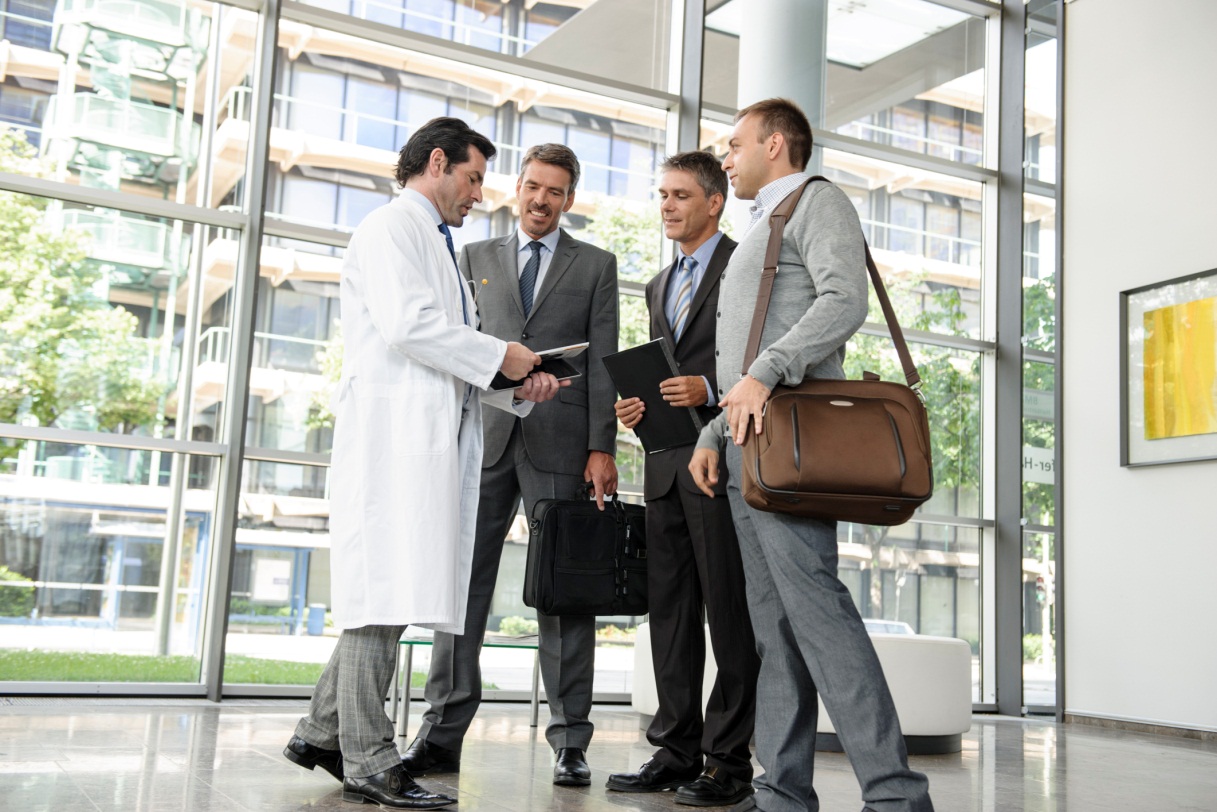 1
点击添加标题
单击添加文本
单击添加文本
单击添加文本
单击添加文本
点击添加标题
1
点击添加标题
单击添加文本
单击添加文本
单击添加文本
单击添加文本单击添加文本单击添加文本单击添加文本单击添加文本单击添加文本
单击添加文本
[Speaker Notes: 版权声明：300套精品模板商业授权，请联系【锐旗设计】:https://9ppt.taobao.com，专业PPT老师为你解决所有PPT问题！]
点击添加标题
点击添加标题
1
点击添加标题
单击添加文本单击添加文本单击添加
点击添加标题
单击添加文本单击添加文本单击添加
点击添加标题
单击添加文本单击添加文本单击添加
点击添加标题
单击添加文本单击添加文本单击添加
目录
CONTENTS
1
点击添加标题
2
点击添加标题
3
点击添加标题
4
5
点击添加标题
点击添加标题
5
点击添加标题
点击添加标题
标题
25%
1
点击添加标题
标题
50%
标题
75%
标题
100%
单击添加标题
单击添加文本单击添加文本单击添加文本单击添加文本单击添加文本单击添加文本单击添加文本单击添加文本单击添加文本单击添加文本单击添加文本单击添加文本单击添加文本单击添加文本
[Speaker Notes: 版权声明：300套精品模板商业授权，请联系【锐旗设计】:https://9ppt.taobao.com，专业PPT老师为你解决所有PPT问题！]
点击添加标题
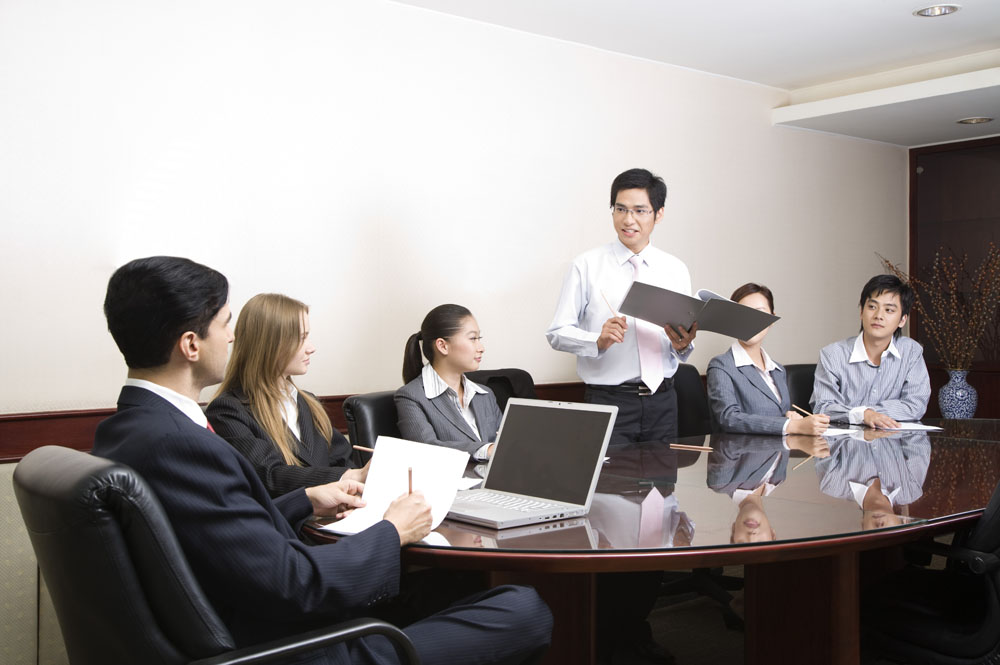 1
点击添加标题
单击添加标题

单击添加文本单击添加文本单击添加文本

单击添加文本单击添加文本单击添加文本单击添加

单击添加文本单击添加文本单击添加文本单击添加文本
THANKS !
单击添加文本单击添加文本单击添加文本
有力 POWERFUL
创意 CREATIVE
清新 CLEAR
时尚 FASHION